配布物ワークシート
１．起業家教育ベーシックカリキュラム　配布物ワークシート
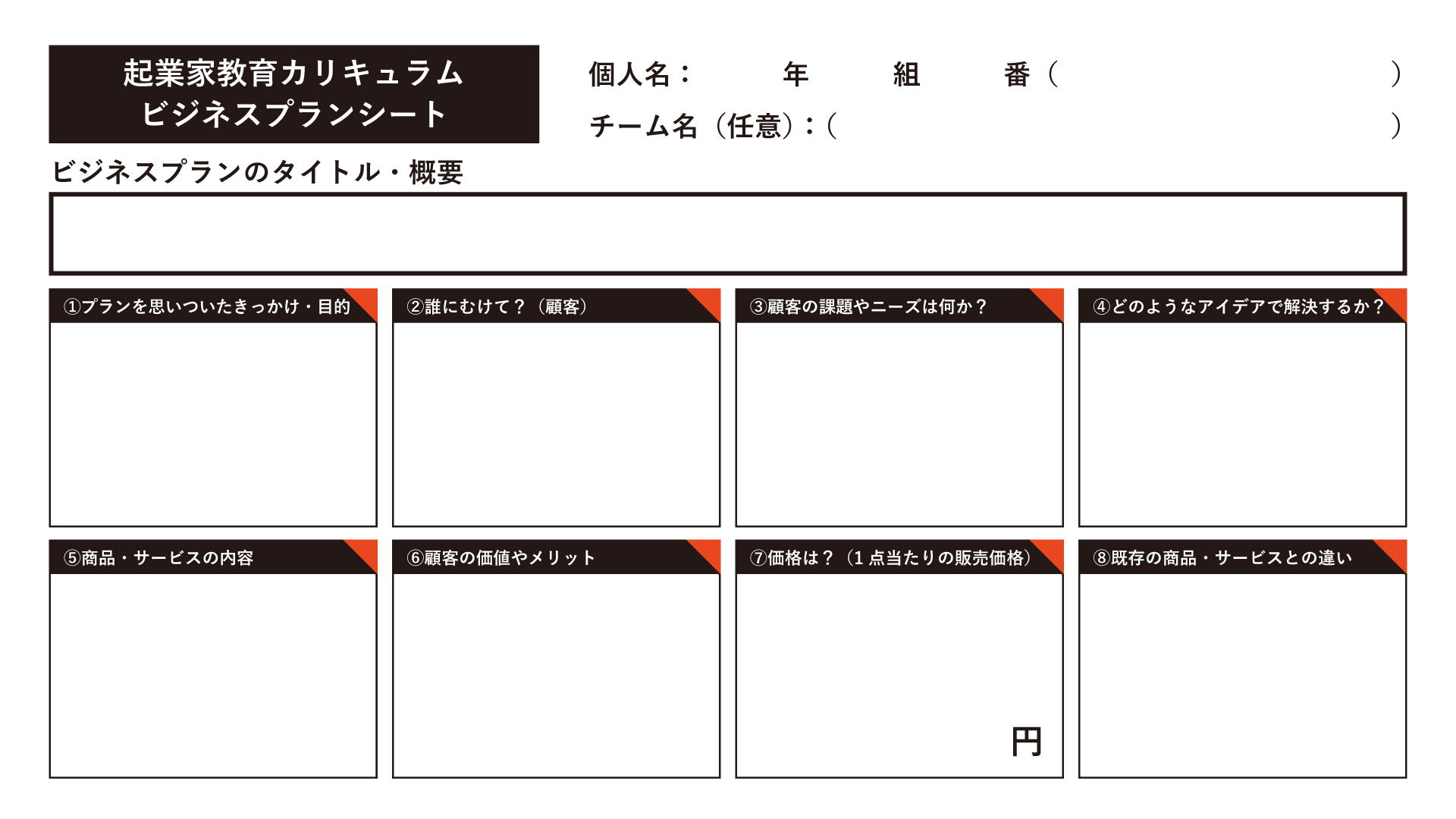 ©Organization for Small & Medium Enterprises and Regional Innovation, JAPAN.All Rights Reserved.
ワーク [1] 個人で課題を発見する (8分)
ワークシート
BC01-①-1
自分や身近な人、社会に目を向けて感じる
「不便」 「不満」 「不足」 「不快」について、課題を書き出す。
自分
身近な人
社会
ワーク [2] ニーズを1つ選択する （10分）
ワークシート
BC02-①-1
チームで検討した「不便」 「不満」 「不足」 「不快」から、
ビジネスにおけるニーズを設定する。
「誰」
「不便」 「不満」 「不足」 「不快」
の
を解決したい
ワーク [3] チームでアイデアを考える （10分)
ワークシート
BC02-①-2
ニーズを満たすアイデアを考える。
誰
ニーズ
ニーズ
というニーズ
がある
の
ニーズの原因を探る
原因
ことが原因
このアイデアが実現できれば解決できて喜んでもらえるのではないか？
そこで
解決する
アイデア
で解決できる
と考える
ワーク [1] チームでビジネスプランを考える （20分）
ワークシート
BC03-①-1
商品・サービス
の内容
顧客のメリット
価格
ビジネスプランの
タイトル・概要
円
ワーク [1] チームで先行事例調査を行う （10分）
ワークシート
BC04-①-1
先行事例調査：既存商品・サービスを調査する。
検索した媒体
既存商品
サービスの名前
調査をして
わかったこと
既存商品
サービスとの違い
取り入れられそうな
ポイント
どのように
改善するか
ワーク [1] レビュー用シート （25分）
ワークシート
BC05-①-1
発表チームの
商品・サービス
発表チームの
よかった点
発表チームへの
提案（改善点や
思いついたアイデアや質問など）
ワーク [2] 個人で振り返る （5分）
ワークシート
BC05-①-2
個人名：　　    　年　　   　組　　　  番     　(                                                         )

チーム名(任意)：(                                                                                           )
起業家教育
カリキュラムで
学んだこと
アントレプレナーシップが身についたと感じること
身についたアントレプレナーシップを
どう活かしたいか
２．起業家教育オプションカリキュラム　配布物ワークシート
ワーク [1] 個人でアイデアを検討する (5分)
ワークシート
OP01-①-1
アイデア出し
テーマ
ワーク [2] チームでアイデアを検討する (15分)
ワークシート
OP01-①-2
アイデア出し
テーマ
ワーク [3] チームのテーマを決定する (15分)
ワークシート
OP01-①-3
テーマ
ワーク [1] 新聞調査に取り組む (12分)
ワークシート
OP01-②-1
新聞を用いて世の中のニュースを調査する。調べて気になった情報を
書き出し、チームでアイデアの方向性を検討する。
新聞情報
調査情報
チームで
検討したテーマの
方向性
新聞名：　　　　　　　　　　　　　　　　　　　　　　　　　　　　　発行日：　　　　　年　　月　　日（　　）
ワーク [2] 情報を集約しテーマを決める (28分）
ワークシート
OP01-②-2
得た情報からチームで検討したアイデアの方向性をまとめ
テーマを決定する。
チームで決定したテーマ
テーマを決めた
理由
ワーク [1] フィールドワーク計画を立てる (17分）
ワークシート
OP02-①-1
目的とテーマ
フィールドワーク先
確認したいこと
違和感や気づきが
ありそうなこと
ワーク [2] インタビューの質問項目を作成する （10分）
ワークシート
OP02-①-2
※質問数に応じてコピーし利用してください。インタビューを行わない際はこちらのワークシートは不要です。
ワーク [1] フィールドワーク中のメモを取る （40分）
ワークシート
OP02-②-1
街全体や店舗などの
雰囲気や現状
問題だと感じたこと
その他に気づいたこと違和感や変化
ワーク [1] フィールドワークの振り返り （5分）
ワークシート
OP02-③-1
市内のお店や、街、
産業を観て、聴いて、
感じた課題は？
課題が生じている
理由や原因は？
課題をどのようにして
解決していくか？
解決策の例
ワーク [1] 顧客について理解を深める (10分)
ワークシート
OP03-①-1
一般の顧客をターゲットとして考える。考えている商品や
サービスを利用してくれる顧客をイメージする。
年齢
性別
職業
年収
住まい
家族構成
趣味
嫌いな
もの
※記入しやすい項目から記入してください。すべての項目を埋める必要はありません。他の項目を追加して記入しても構いません。
ワーク [1] 顧客（企業）について理解を深める (10分)
ワークシート
OP03-①-1
企業を顧客（ターゲット）として考える。考えている商品や
サービスを利用してくれる顧客をイメージする。
業界・業種
地域
企業規模
従業員数
商品・サービス
困っていること
※記入しやすい項目から記入してください。すべての項目を埋める必要はありません。他の項目を追加して記入しても構いません。
ワーク [2] 利用動機を考える (10分)
ワークシート
OP03-①-2
商品・サービスを利用する顧客の利用動機を考える。
利用動機
商品・サービス
現在考案中の商品・サービスを書きましょう。
商品・サービスの利用動機を書きましょう。
ワーク [3] 顧客のメリットを考える (5分)
ワークシート
OP03-①-3
■ Who（誰が）
■ Why（なぜ）
■ What（何を）
■ How（どうやって）
■ When（いつ）
■ How much（いくらで）
■ Where（どこで）
ワーク [1] バリュー・プロポジション・キャンバスを考える (25分)
ワークシート
OP03-②-1
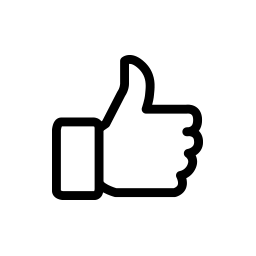 ⑤顧客の利得をもたらすもの
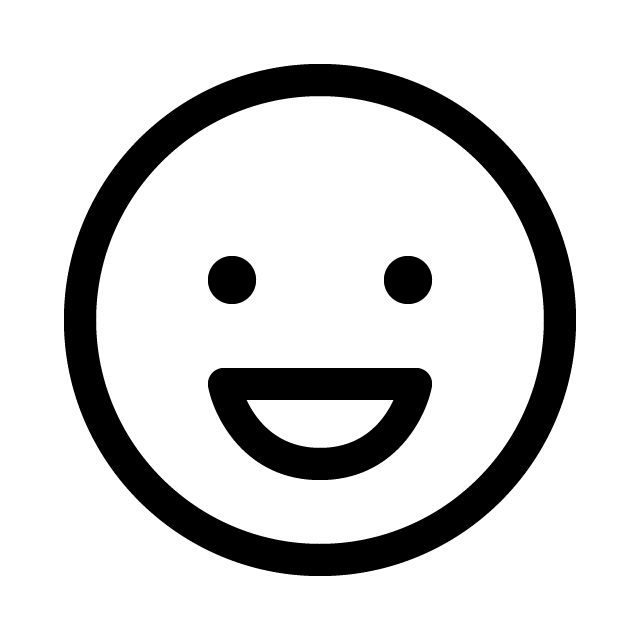 ③顧客の利得・恩恵
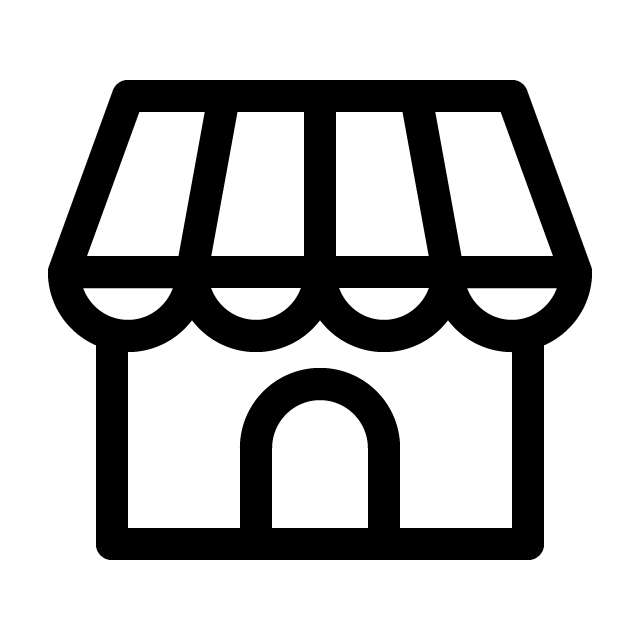 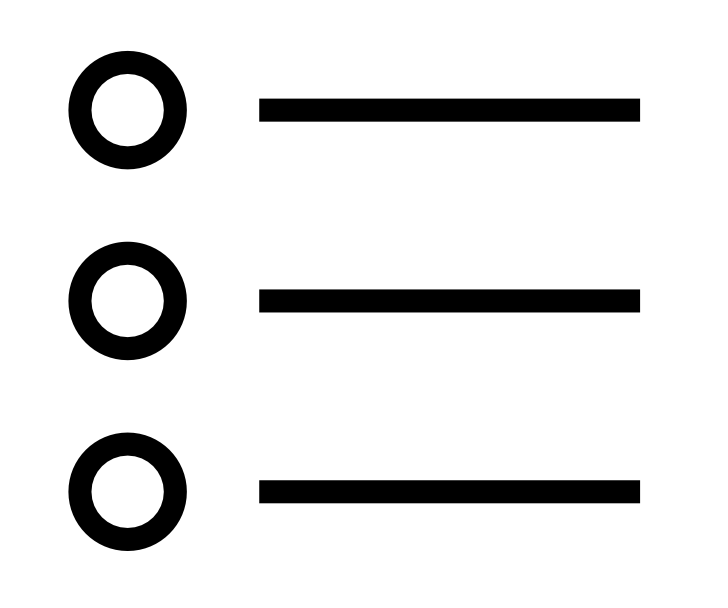 ⑥商品・サービス
①顧客が解決したいこと
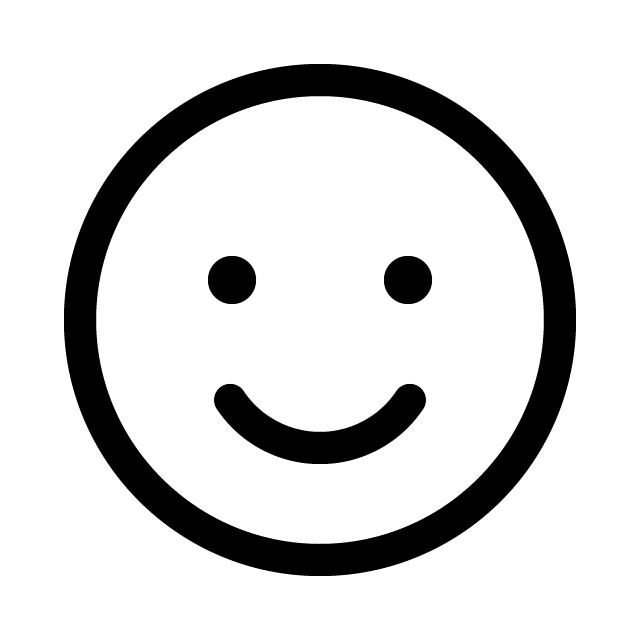 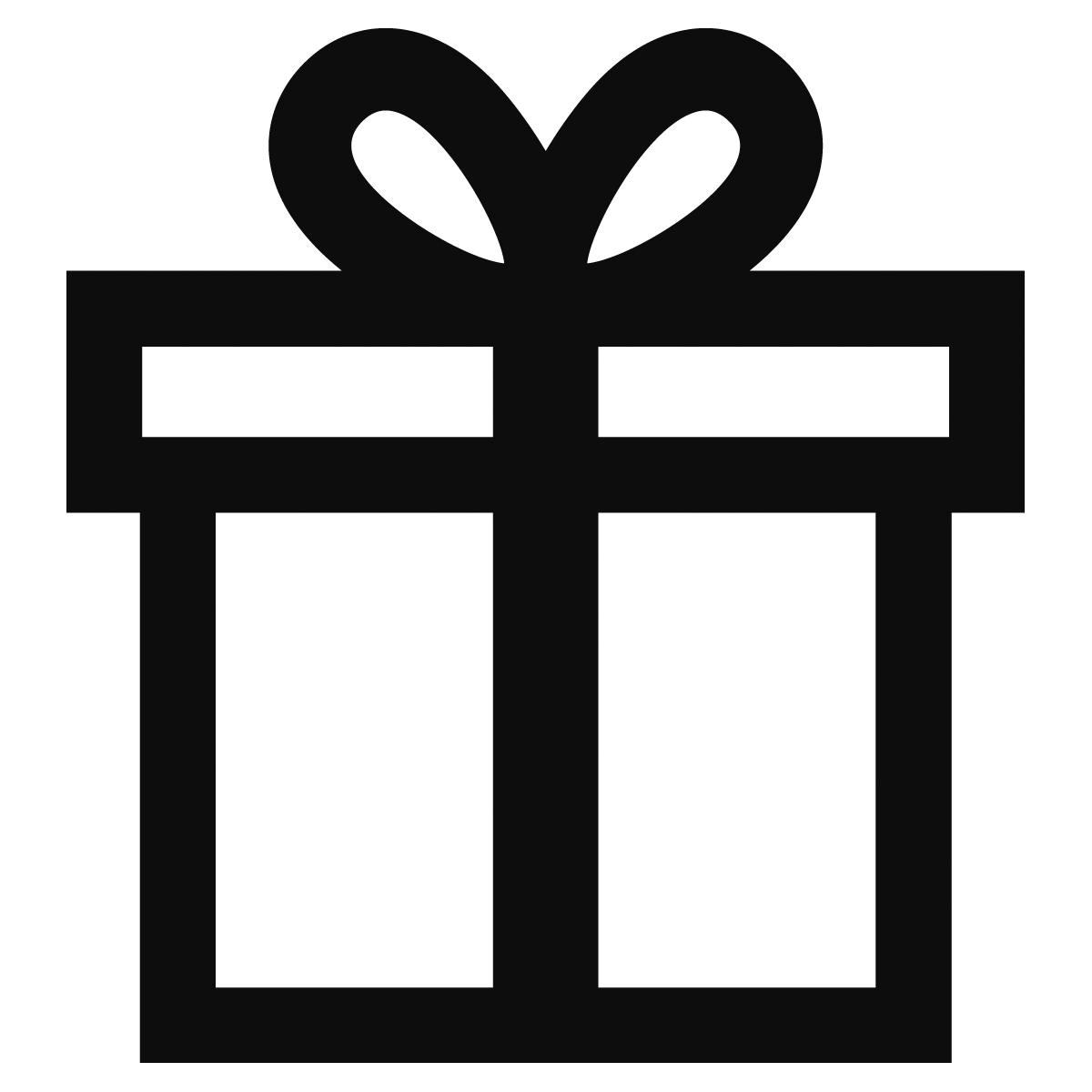 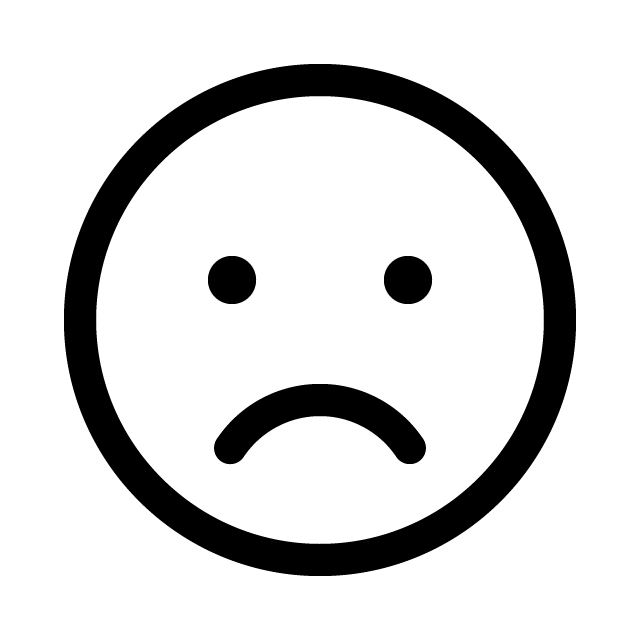 ②顧客の悩み・痛み
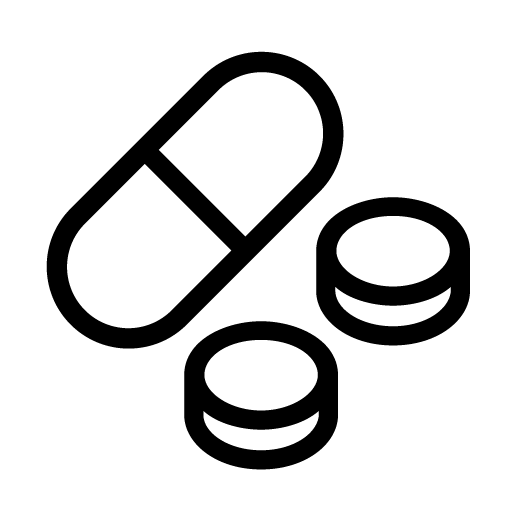 ④顧客の悩みを取り除くもの
ワーク [1] ビジネスモデルを考える （25分）
ワークシート
OP04-①-1
ワーク [1] 個人でプロトタイプを作成する （5分）
ワークシート
OP05-①-1
① 商品・サービス名
※ 絵や写真などのイメージを書いてください。
※ 検索した画像のイメージでも可能です。
② 絵や写真など
③ 商品・サービスの
　  内容
※ 本ワークシートの形式に限らず、ポスターやチラシなどを作成して商品・サービスを表現する方法でも構いません。
⑤ 価格
④ 顧客
ワーク [1] ポスターを制作する (30分）
ワークシート
OP05-②-1
ビジネスプランのポスターを制作する。制作後はチームで振り返りを行う。
ポスター制作の要素を検討する　(制作前)
ポスター制作後の振り返り  (制作後)
※ ポスター制作の用紙サイズはA3、A4などの白紙を活用してください。
ワーク [1] 質問項目を考える （15分）
ワークシート
OP06-①-1
ワーク [2] レビュー先とレビューでの役割を決定する (15分）
ワークシート
OP06-①-2
■レビュー先
レビュー相手の選定
レビュー人数
スケジュール調整
場所と方法の選定
■レビューでの役割
インタビュアー（聴き手）
ビジネスプラン紹介
記録者
ワーク [1] レビューを振り返る (4分)
ワークシート
OP06-③-1
レビューで
指摘されたこと
レビューを受けて
気づいたこと
改善点に
つながるポイント
具体的にはどのように改善するか
ワーク [1] 簡易的な収支計画を立てる (15分）
ワークシート
OP07-①-1
作成しているビジネスプランの収支計画1ヶ月の売上高、商品原価、経費、利益を考えてみましょう。
■ 販売単価
■ 販売数
❶ 売上高
×
＝
■ 商品原価
■ 製造数(仕入れなど)
❷ 商品原価
×
＝
■ 人件費
■ 家賃
■広告宣伝費
■その他経費
❸ 経費
＋
＋
＋
＝
❶ 売上高
❷ 商品原価
❸ 経費
❹ 利益
－
－
＝
※自宅や学校で加工や販売などを実施する場合は、家賃や光熱費などを含まない場合があります。
ワーク [2] 1年目と3年目の収支計画を立てる (15分)
ワークシート
OP07-①-2
ワーク [1] プレゼンテーションの構成を考える （25分）
ワークシート
OP08-①-1
① 表紙・タイトル
② 目的・概要（一言で説明）
③ きっかけ・背景・課題
④ 商品・サービスの内容
⑤ 顧客（ターゲット）
⑥ 違いや差別化要素
⑦ 販売や販促について
⑧ 収支計画
⑨ 実現に向けたアクション
⑩ クロージングとお礼
※ あくまで一例なので、すべての項目を入力しなければならないわけではありません。
ワーク [1] プレゼンテーション資料および原稿を作成する (1/3) （10分）
ワークシート
OP08-②-1
プレゼンテーションの構成に沿った原稿を作成する。
①
表紙
②
目的・概要
（一言で説明）
③
きっかけ・背景・課題
④
商品・サービスの
内容
※あくまで一例なので、すべての項目を入力しなければならないわけではありません。
※実際のプレゼンテーション資料は別途、資料作成ソフトなどで作成します。
ワーク [1] プレゼンテーション資料および原稿を作成する (2/3) （10分）
ワークシート
OP08-②-1
プレゼンテーションの構成に沿った原稿を作成する。
⑤
顧客（ターゲット）
⑥
違いや差別化要素
⑦
販売や販促について
⑧
収支計画
※あくまで一例なので、すべての項目を入力しなければならないわけではありません。
※実際のプレゼンテーション資料は別途、資料作成ソフトなどで作成します。
ワーク [1] プレゼンテーション資料および原稿を作成する (3/3) （10分）
ワークシート
OP08-②-1
プレゼンテーションの構成に沿った原稿を作成する。
⑨
実現に向けた
アクション
⑩
クロージングとお礼
※あくまで一例なので、すべての項目を入力しなければならないわけではありません。
※実際のプレゼンテーション資料は別途、資料作成ソフトなどで作成します。
ワーク [3] プレゼンテーションのリハーサルを実施する （10分）
ワークシート
OP08-②-2
リハーサルを実施して気づいたこと、
どのようにビジネスプランを改善するか記載する。
個人名：　　    　年　　   　組　　　  番     　(                                                         )

チーム名(任意)：(                                                                                           )
リハーサルを実施して
気づいたこと
どのように
ビジネスプラン
を改善するか
ワーク [1] プレゼンテーション実施のレビュー （35分）
ワークシート
OP08-③-1
プレゼンテーションを聞いて、発表チームへ
レビュー（アドバイス、感想など）を伝える。
個人名：　　    　年　　   　組　　　  番     　(                                                         )

チーム名(任意)：(                                                                                           )
チーム名（　　　　　　　　　　　　　　　　　　　　　　　　　　　　　　　　　　　　）
ビジネスプランのタイトル（　　　　　　　　　　　　　　　　　　　　　　　　　　）
チーム名（　　　　　　　　　　　　　　　　　　　　　　　　　　　　　　　　　　　）
ビジネスプランのタイトル（　　　　　　　　　　　　　　　　　　　　　　　　　）
チーム名（　　　　　　　　　　　　　　　　　　　　　　　　　　　　　　　　　　　　）
ビジネスプランのタイトル（　　　　　　　　　　　　　　　　　　　　　　　　　　）
チーム名（　　　　　　　　　　　　　　　　　　　　　　　　　　　　　　　　　　　）
ビジネスプランのタイトル（　　　　　　　　　　　　　　　　　　　　　　　　　）
ワーク [2] 実施した気づきを確認する （5分）
ワークシート
OP08-③-2
プレゼンテーションを実施して気づいたこと、
自分たちのビジネスプランの改善点を記載する。
個人名：　　    　年　　   　組　　　  番     　(                                                         )

チーム名(任意)：(                                                                                           )
ビジネスプランのレビューを
通した気づき
どのように
ビジネスプラン
を改善するか
ワーク [1] プレゼンテーション資料および原稿を作成する (1/3) （30分）
ワークシート
OP09-①-1
プレゼンテーションの構成に沿った中間発表の原稿を作成する。
①
表紙
②
目的・概要
（一言で説明）
③
きっかけ・背景・課題
④
商品・サービスの
内容
※あくまで一例なので、すべての項目を入力しなければならないわけではありません。
※実際のプレゼンテーション資料は別途、資料作成ソフトなどで作成します。
ワーク [1] プレゼンテーション資料および原稿を作成する (2/3) （30分）
ワークシート
OP09-①-1
プレゼンテーションの構成に沿った中間発表の原稿を作成する。
⑤
顧客（ターゲット）
⑥
違いや差別化要素
⑦
販売や販促について
⑧
収支計画
※あくまで一例なので、すべての項目を入力しなければならないわけではありません。
※実際のプレゼンテーション資料は別途、資料作成ソフトなどで作成します。
ワーク [1] プレゼンテーション資料および原稿を作成する (3/3) （30分）
ワークシート
OP09-①-1
プレゼンテーションの構成に沿った中間発表の原稿を作成する。
⑨
実現に向けた
アクション
⑩
クロージングとお礼
※あくまで一例なので、すべての項目を入力しなければならないわけではありません。
※実際のプレゼンテーション資料は別途、資料作成ソフトなどで作成します。
ワーク [2] 中間発表のリハーサルを実施する （10分）
ワークシート
OP09-①-2
個人名：　　    　年　　   　組　　　  番     　(                                                         )

チーム名(任意)：(                                                                                           )
プレゼンテーションを聞いて、発表チームへ
レビュー（アドバイス、感想など）を伝える。
リハーサルを実施して
気づいたこと
どのように
ビジネスプラン
を改善するか
ワーク [1] 中間発表実施のレビュー （35分）
ワークシート
OP09-②-1
中間発表を聞いて、発表チームへ
レビュー（アドバイス、感想など）を伝えましょう。
個人名：　　    　年　　   　組　　　  番     　(                                                         )

チーム名(任意)：(                                                                                           )
チーム名（　　　　　　　　　　　　　　　　　　　　　　　　　　　　　　　　　　　　）
ビジネスプランのタイトル（　　　　　　　　　　　　　　　　　　　　　　　　　　）
チーム名（　　　　　　　　　　　　　　　　　　　　　　　　　　　　　　　　　　　）
ビジネスプランのタイトル（　　　　　　　　　　　　　　　　　　　　　　　　　）
チーム名（　　　　　　　　　　　　　　　　　　　　　　　　　　　　　　　　　　　　）
ビジネスプランのタイトル（　　　　　　　　　　　　　　　　　　　　　　　　　　）
チーム名（　　　　　　　　　　　　　　　　　　　　　　　　　　　　　　　　　　　）
ビジネスプランのタイトル（　　　　　　　　　　　　　　　　　　　　　　　　　）
ワーク [2] 中間発表を実施した気づきを記入する (5分)
ワークシート
OP09-②-2
個人名：　　    　年　　   　組　　　  番     　(                                                         )

チーム名(任意)：(                                                                                           )
中間発表を実施して気づいたこと、
自分たちのビジネスプランの改善点を記載する。
ビジネスプランのレビューを
通した気づき
どのように
ビジネスプラン
を改善するか
ワーク [1] 起業家講演での気づきを記入する (35分)
ワークシート
OP11-①-1
起業家について
(会社名、お名前、事業内容など)
創業に関し、〇〇さんに
聞いてみたいこと
〇〇さんの講演を聴いて
共感したこと
〇〇さんの講演を聴いて
自分の夢や目標、チャレンジしたいこと
そのほかに、講演を聴いて
気づいたこと、感じたこと
ワーク [1] 起業家講演での気づきを記入する (35分)
ワークシート
OP11-②-1
起業家について
(会社名、お名前、事業内容など)
創業に関し、〇〇さんに
聞いてみたいこと
〇〇さんの講演を聴いて
共感したこと
〇〇さんの講演を聴いて
自分の夢や目標、チャレンジしたいこと
そのほかに、講演を聴いて
気づいたこと、感じたこと
ワーク [1] アドバイスからの気づきをメモする (40分)
ワークシート
OP11-③-1
起業家について
(会社名、お名前、事業内容など)
ビジネスプランの改善で
聞きたいこと
（改善点の見つけ方・方法、その他）
起業家の講演を聴いて
ビジネスプランの改善に
活かしたいこと
そのほかに、講演を聴いて
気づいたこと、感じたこと
ワーク [1] 販売活動を計画する (42分)
ワークシート
OP12-①-1
目標売上額
目標販売数
販売時期・場所
実施内容
準備物
協力者
ワーク [1] 販売活動を実施する (35分)
ワークシート
OP12-②-1
実施時の記録と気づきをメモして、ビジネスプランの改善に活用する。
実施時の記録
改善に活用できそうな情報の記録
販売日時、販売数量・金額・顧客の声など
改善に活用できそうな情報や次の検討事項など
ワーク [1] 個人で活動を振り返る (5分)
ワークシート
OP12-③-1
販売活動を振り返り、ビジネスプランの改善を検討する。
販売活動の振り返り
ビジネスプランの改善点
販売活動の結果・得られた情報・気づきなど
ビジネスプランを改善する方向性
ワーク [1] 連携する商品を具体化する (15分)
ワークシート
OP13-①-1
検討したビジネスプランの商品開発を目指して企業と連携する。
ビジネスプランの商品・サービスの特徴と強み
企業と連携する上で必要となる準備
過去の情報を持ちより改めて特徴と強みを書き出す
企業と連携する上で必要となることをリストアップする
ワーク [2] チームで計画を立てる （25分）
ワークシート
OP13-①-2
準備物
役割分担
実施内容
検証内容
連絡先
ワーク [1] ペーパータワーに取り組む （30分）
ワークシート
OP14-①-1
・枠の中にできるだけ多くのタワーの構想図を書く。
・どの構想図が最も高いタワーを作れそうか検討し、1つだけ選んで実際に作ってみる。
・制限時間の中で、さらに高いタワーを作るために試行錯誤を繰り返してみる。
ワーク [2] 計測と振り返り （13分）
ワークシート
OP14-①-2
ペーパータワーを作って気づいたこと、チーム
ビルディングに活かせそうなことを記載する。
個人名：　　    　年　　   　組　　　  番     　(                                                         )

チーム名(任意)：(                                                                                           )
ペーパータワーをチームで
作って
気づいたこと
チーム作りに活かせそうな
こと
ワーク [1] ライフチャートを作成する (1/2) (18分)
ワークシート
OP14-②-1
ライフチャートとは、今までの自分の経験や体験（自分史）を書き出すことで、
自分の価値観を知るものです。
この時間のゴール
ライフチャート作成のポイント
価値観について
①自分自身の価値観を知る
　②自分の興味関心を知る
　③他人から見た自分について考えてみる
・物心ついた頃にさかのぼり、印象的な出来事を描くこと
・楽しんで自分の過去を思い出すこと
価値観とは何か？
（Webや辞書などで調べてみましょう）
年齢
ワーク [1] ライフチャートを作成する (2/2) (18分)
ワークシート
OP14-②-2
ワーク [2] ライフチャートを共有する(25分)
ワークシート
OP14-②-3
ライフチャート
の共有を経て気づいたこと
チーム作りに活かせそうな
こと
ワーク [1] チーム運営で大切にすることを決める (1/2) （15分）
ワークシート
OP14-③-1
チームで活動する際に大切にすることを考える。
ワーク [1] チーム運営で大切にすることを決める (2/2) （15分）
ワークシート
OP14-③-2
自己紹介後のグループメンバーの印象などを書く。
ワーク [2] チーム名と役割を決める （25分）
ワークシート
OP14-③-3
これまでの話し合いや、ワークを通じて、チームの目標を
共有する。チームメンバーの印象を活かしたチームの役割分担を決める。
個人名：　　   　年　  　組　　  番     　(                                                         )
① チームリーダー
　  全体の取りまとめ、意思決定、推進力を持って進める。

② リーダー補佐
　  チームリーダーを助ける、スケジュール管理などを調整する。

③ 商品・サービス開発担当
　  創造力や発想力を持って顧客のニーズや課題を踏まえて商品・サービスを考案していく。

④ 先行事例調査、情報収集などの調査担当
　  Web調査や競合調査など、数字やグラフを使って、情報収集、調査を行う。

⑤ 広報・プロモーション担当　  商品やサービスの販売戦略、宣伝方法を考える。

⑥ 収支計算担当　  売上高、売上原価、経費、利益の計算を行う。

⑦ プレゼンテーション資料の作成担当
　  わかりやすい資料の作成、説得力のあるデザインでプレゼンテーション資料を作成。

⑧ プレゼンテーション担当
　  発表者　資料作成の担当者と協力し、わかりやすい説明を考える。
主な役割の例
チームで実施を行う上で、主な役割を設定していきます。基本的に
チームで考えていきますが、ベースとなる役割分担を決めていきましょう。
チーム名：
チーム運営で大切にすること（チーム運営で大切にすること、スローガン）
※チームメンバーが2〜3名の場合は役割を3〜4つ兼務して書いていきます。ビジネスプラン作成を実施する中で得意、不得意が判明した場合、途中で変更も可能です。